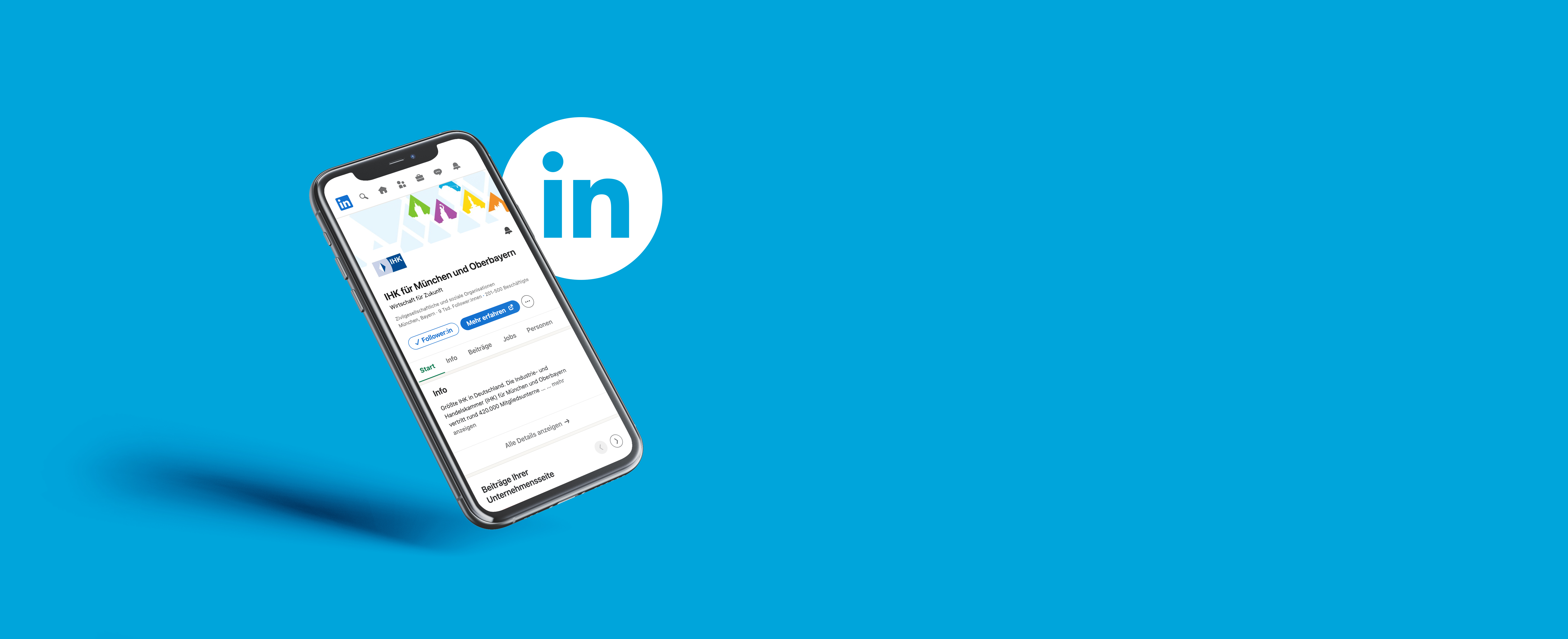 Werden Sie zum regionalen Multiplikator!
Vernetzen Sie sich schon heute, auch in Vorbereitung 
für die IHK-Wahl 2026:

Folgen
Liken
Teilen
Kommentieren
Folgen Sie uns auf LinkedIn!







    linkedin.com/company/ihk-muenchen
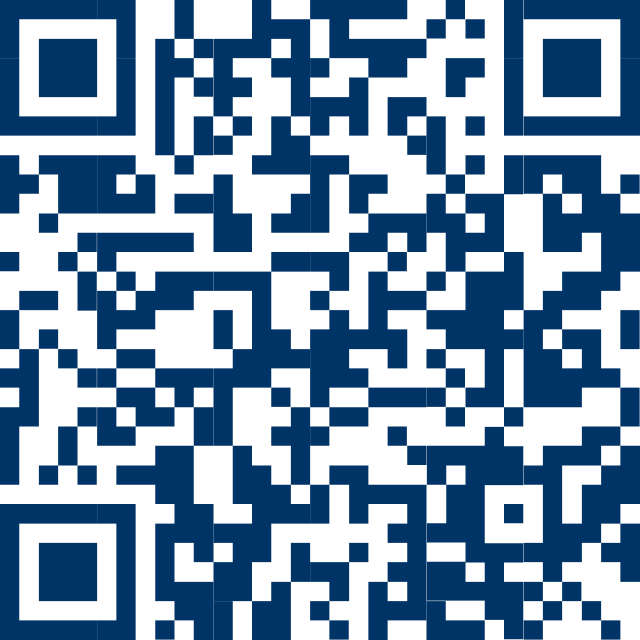 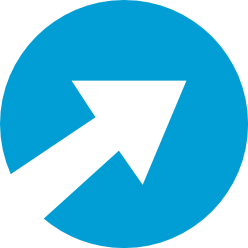 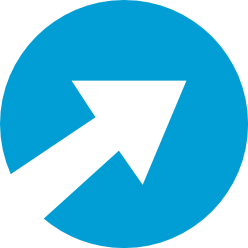